COMMON DISEASES ENCOUNTERED IN  BACK YARD POULTRY                             Dr.K.Lakshmi	Dept of Veterinary Medicine     College of Veterinary ScienceRajendranagar.
What is a disease
Any condition that results in deviation from
               normal function
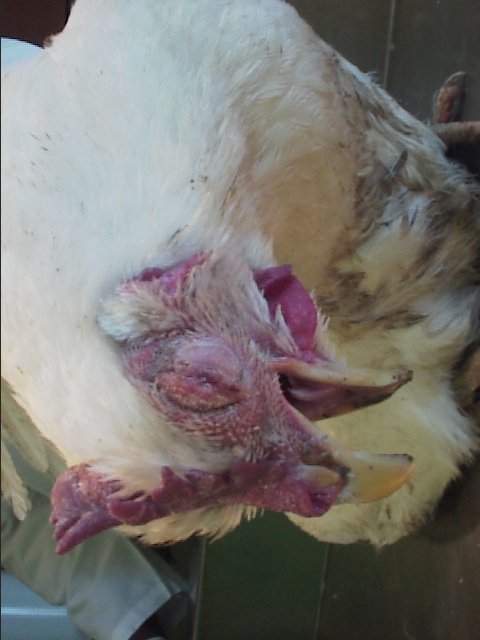 How do diseases occur?
AGENT
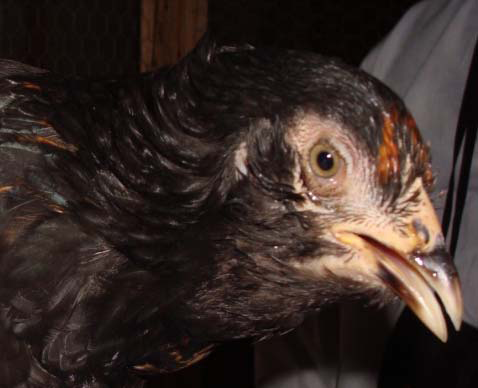 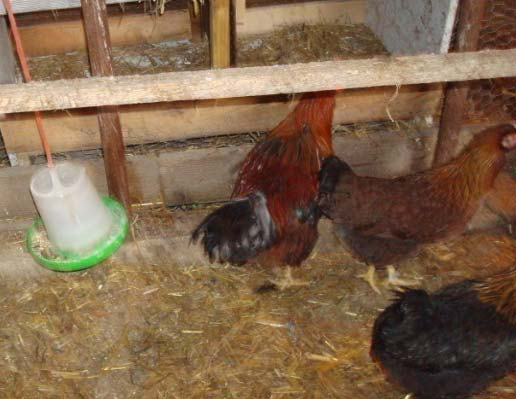 HOST
ENVIRONMENT
ETIOLOGY
Infectious Agents
Non-infectious agents
Bacteria
Viruses
 Parasites
 Fungi
Chemical
 Physical
Lack or excess of certain vitamins and minerals
Toxins
General Signs of Disease
Poor appetite
Huddling
Depression
Runting/stunting
poor  uniformity
 Ruffled feathers
Coughing, sneezing,
oculo-nasal discharge,
difficult breathing
Bloody or wet litter
 Increased mortality
VIRAL DISEASES
FOWL POX
Viral disease of domestic fowl 
development of nodular proliferative Skin lesions on the featherless parts of the body. 
 fibrino  necrotic and proliferative lesions in the mucous membranes
ETIOLOGY
Family: Pox viridae
Genus:  avipoxvirus
Double stranded DNA
CLINICAL SIGNS
Appearance  of nodular lesions
combs
wattles
eyelids
other unfeathered  areas of the body.
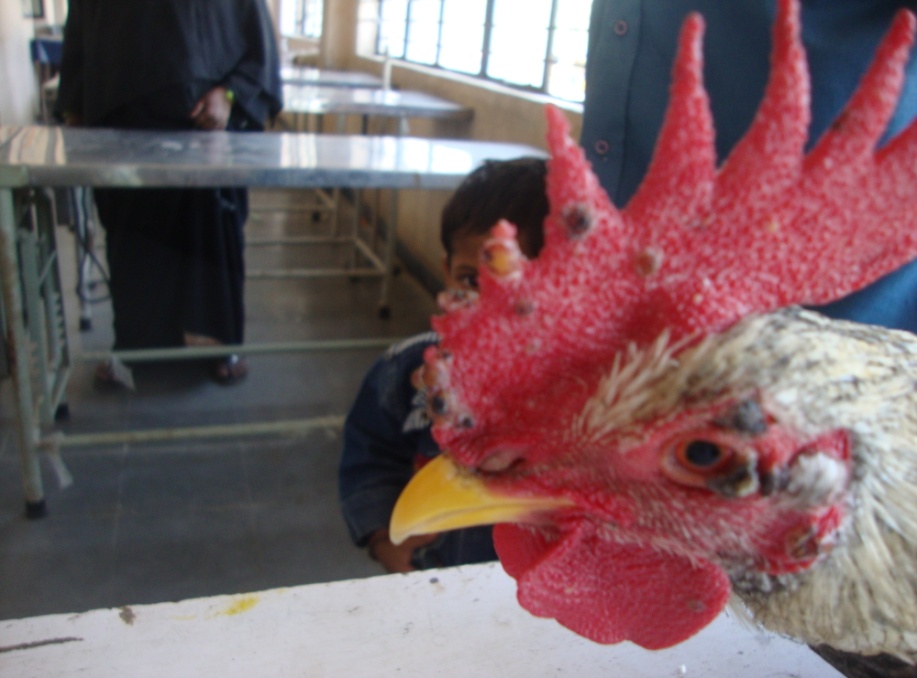 PREVENTION AND CONTROL
Prophylactic  vaccination
Fowl pox vaccine at 4-6 weeks of age
Second dose at 12-14 weeks of age.
RANIKHET DISEASE
New castle disease
Viral disease of domestic fowl is  characterised  by
 respiratory signs 
often associated with nervous and digestive disorders 
high mortality.
ETIOLOGY
Paramyxoviridae
Paromyxovirus-1
CLINICAL SIGNS
opisthotonus
Listlessness
Increased respiration
Weakness
Edema around the eyes
Torticolis
Paralysis  of legs
Prevention and control
Prophylactic vaccination

Lentogenic strain  (F or B1)
 day old chicks
 intranasal
 intraocular route 
 drinking water.

Mesogenic strain (R2B) 
6-8 weeks of age
 intramuscular 
Subcutaneous route.
BACTERIAL DISEASES
INFECTIOUS CORYZA
FOWL CORYZA
Highly contagious 
acute disease of upper respiratory tract of chickens, 
turns into a chronic respiratory disease.
ETIOLOGY
Haemophilus  paragallinarum
Small cocoid or gram negative rod 
Non motile
Exhibits bipolar staining
CLINICAL SIGNS
Serous to mucoid nasal discharges with foul smelling
Facial edema
Conjunctivitis
Swollen wattles
Diarrhoea
Reduced feed and water consumption.
Treatment and control
Gentamicin
Penicillin
streptomycin 
delivered in feed or drinking water.
Proper Disinfection
BACILLARY WHITE DIARRHOEA
PULLORUM  DISEASE
Fatal septicemia of young chicks .
Salmonella.pullorum
CLINICAL SIGNS
Somnolecence
Weakness
Loss of appetite
Chalky white diarrhoea
Stained greenish brown(sometimes) in and around vent
TREATMENT
Enrofloxacin
Parenteral injections
Oral  liquids
Supportive therapy
BUMBLE FOOT
PODODERMATITIS
Injury to the lower
  surface of the foot and
  subsequent infection with
   Staphylococcus bacteria
Common causes of injury:

• Rough perches
• Splinters
• Wire floors
• Poor litter or bedding
quality
CLINICAL SIGNS
Lameness
Swelling of the foot pad
Hard, pus‐filled abscess on foot pad
TREATMENT
Soak foot in warm water and Epsom salts.
disinfect with alcohol.
 If skin is open, drain pus from abscess. 
Flush abscess cavity with hydrogen peroxide to cleanout pus and debris.
Pack the cavity with antibiotic ointment .
wrap the footwith gauze and elastic bandage.
Repeat daily until foot heals.
PREVENTION AND CONTROL
Provide good quality litter or bedding. 
Keep bedding clean, dry, and deep.
 Keep perches less than 18 inches from the
    floor to prevent foot damage due to impact
   from jumping.
Remove potential sources of injury such as
   sharp objects and/or surfaces.
DEFECIENCY    DISEASES
CURLED  TOE PARALYSIS
Defeciency of Riboflavin
Poor growth
Weakness
Emaciation and diarrhoea
unable to walk as their toes are turned inwards
Drooping of wings
TREATMENT
Riboflavin  @3.6 mg/kg of feed in chicks
Riboflavin  @ 1.8  mg/kg of feed in growers
Riboflavin  @  2.2mg/kg of feed in layers
THANKYOU